Vendor Landscape: Cloud Management Platforms
Add a management layer involving abstraction and automation to your infrastructure to create a private, virtual private, public, or hybrid cloud environment.
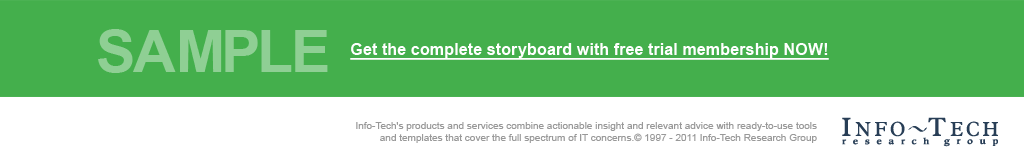 Info-Tech's products and services combine actionable insight and relevant advice with ready-to-use toolsand templates that cover the full spectrum of IT concerns.© 1997 - 2014 Info-Tech Research Group
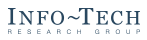 Introduction
Everything IT is shifting to the cloud – and the rate of this shift is accelerating. Utilization of the right cloud management platform (CMP) will enable affordable, and efficient management of cloud assets.
This Research Is Designed For:
This Research Will Help You:
Large enterprises looking for a solution to manage their private, public, or hybrid cloud environment.
Hosted service providers looking to establish a foundation for providing cloud Infrastructure-as-a-Service (IaaS) to enterprise clients.
Any organization that wishes to bolster its infrastructure automation capabilities, bringing cloud-like management to multiple pools of consolidated and virtualized infrastructure.
Understand what’s new in the CMP market.
Evaluate prominent and trend-setting vendors and products against your enterprise needs.
Determine which products are most appropriate for particular use cases and scenarios.
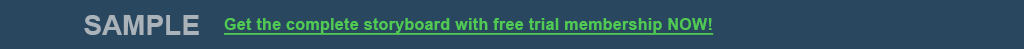 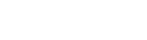 Guided Implementation points in the CMP Vendor Landscape
Book a Guided Implementation Today: Info-Tech is just a phone call away and can assist you with your evaluation. Our expert Analysts can guide you to successful technology selection.
Here are the suggested Guided Implementation points for the CMP Vendor Landscape:
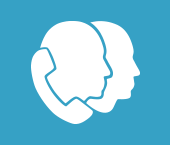 This symbol signifies when you’ve reached a Guided Implementation point in your project.
To enroll, send an email to GuidedImplementations@InfoTech.com or call 1-888-670-8889 and ask for the Guided Implementation Coordinator.
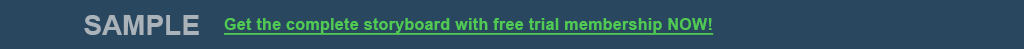 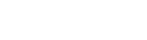 Market Overview
How it got here
Where it’s going
VMware will drive commercial clouds: VMware is leveraging its enterprise dominance, plus a key acquisition (DynamicOps for vCloud Automation Center) to bolster adoption by enterprises and service providers of cloud management platforms. 
OpenStack a hot project, not a product: Look for continued hype around OpenStack, with its plethora of projects and high profile contributors. The future is promising, but with multiple hands in the game right now OpenStack lacks a single product focus and champion. 
More growth and churn: As cloud continues to develop and grow, so too will the options for cloud management. More players, some based on OpenStack projects, will enter this market.
Amazon sets the example: Amazon disrupted  the compute services market with low cost, pay as you go, and Infrastructure-as-a-Service, sparking a rush for competitors and enterprises to build “clouds.”
Virtualization is not (quite) cloud: A true cloud service is elastic, metered, and features self-service capabilities, with fully automated resource orchestration. It is these capabilities that separate clouds from mere consolidation and resource abstraction. 
Still a nascent market: Virtualization vendors, service hosts, and traditional management vendors are all building cloud management platforms. This space has had promising beginnings, but it is still early days.
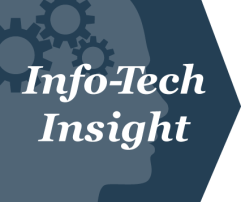 As the market evolves, capabilities that were once cutting edge become default and new functionality becomes differentiating. Instantiation templates have nearly become a Table Stakes capability and should no longer be used to differentiate solutions. Instead focus on automation capabilities and cloud architecture design tools to dramatically boost ease of use compared to previous CMP offerings.
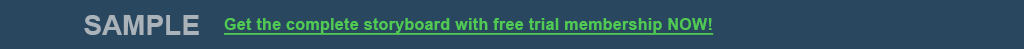 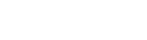 Cloud Management Platforms criteria & weighting factors
Product Evaluation Criteria
Criteria Weighting:
Features
Usability
The solution provides basic 
and advanced feature/functionality.
Features
Usability
The end-user and administrative interfaces are intuitive and offer streamlined workflow.
Affordability
Implementing and operating the solution is affordable given the technology.
Architecture
Affordability
Product
Architecture
Multiple deployment options and extensive integration capabilities are available.
Vendor Evaluation Criteria
Viability
Vendor is profitable, knowledgeable, and will be around for the long term.
Vendor
Strategy
Vendor is committed to the space and has a future product and portfolio roadmap.
Viability
Strategy
Reach
Vendor offers global coverage and is able to sell and provide post-sales support.
Channel
Vendor channel strategy is appropriate and the channels themselves are strong.
Channel
Reach
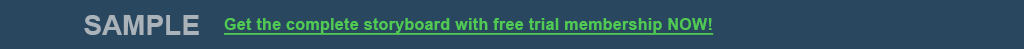 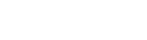 Table Stakes represent the minimum standard; without these, a product doesn’t even get reviewed
The Table Stakes
What Does This Mean?
The products assessed in this Vendor LandscapeTM meet, at the very least, the requirements outlined as Table Stakes. 

Many of the vendors go above and beyond the outlined Table Stakes, some even do so in multiple categories. This section aims to highlight the products’ capabilities in excess of the criteria listed here.
What it is:
Feature
To enable admin tracking of aggregate compute, network, and storage utilization.
Metering
Customizable permissions-based access for different classes of users.
Role-based Access
If Table Stakes are all you need from your CMP solution, the only true differentiator for the organization is price. Otherwise, dig deeper to find the best price to value for your needs.
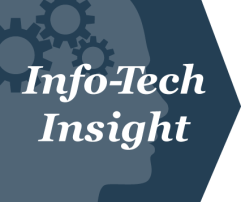 RESTful APIs
APIs based on the REST architecture to enable integration with third-party systems such as billing or CRM.
Private/Public Cloud Integration
Manage and migrate internal and eternal cloud resources seamlessly through a single interface
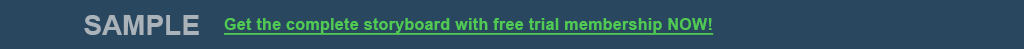 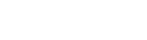 Advanced Features are the capabilities that allow for granular market differentiation
Scoring Methodology
Advanced Features
Info-Tech scored each vendor’s features offering as a summation of their individual scores across the listed advanced features. Vendors were given one point for each feature the product inherently provided. Some categories were scored on a more granular scale with vendors receiving half points.
What we looked for:
Feature
Performance Monitoring
Provide visibility into & control over the performance of servers/VMs, network, storage
Vendor provides basic functionality for both showback and chargeback
Showback & Chargeback
Whitelabeling & Customizability
Control of the look and feel of admin/end-user portals for purpose of branding and optimization
Hypervisor Agnosticism
Manage VM guests on ESX, Hyper-V, KVM, Open Source Xen, and XenServer Hypervisors
AWS Integration
Support for APIs hooking into Amazon Web Services
Automatic Resource Scaling & Elasticity
Automated provisioning of VMs and supporting infrastructure components to handle fluctuating workloads
VM Templates
Library of VM images, which improves the ease of instantiating virtual machines
Advanced Systems Templates
Pre-stored libraries of entire system templates (e.g. prepackaged servers, VMs, applications, and supporting infrastructure)
Advanced Architecture Mapping
Intuitive, codeless, mapping interface for structuring how servers, other physical assets, and software are provisioned; simple drag-and-drop interface
For an explanation of how Advanced Features are determined, see Information Presentation – Feature Ranks (Stoplights) in the Appendix.
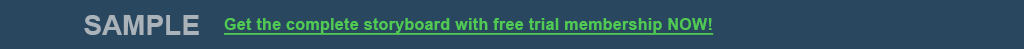 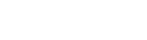 Shortlist Assistance & Requirements
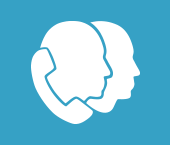 Arrange a call now: email GuidedImplementations@InfoTech.com or call       1-888-670-8889 and ask for the Guided Implementation Coordinator.
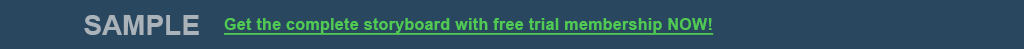 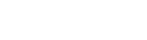 Appendix
Vendor Landscape Methodology: Overview
Vendor Landscape Methodology: Product Selection & Information Gathering
Vendor Landscape Methodology: Scoring
Vendor Landscape Methodology: Information Presentation
Vendor Landscape Methodology: Fact Check & Publication
Product Pricing Scenario
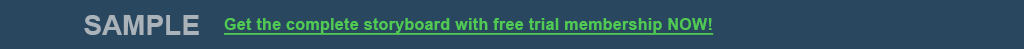 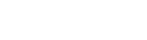 Vendor Landscape Methodology:Overview
Info-Tech’s Vendor Landscapes are research materials that review a particular IT market space, evaluating the strengths and abilities of both the products available in that space, as well as the vendors of those products. These materials are created by a team of dedicated analysts operating under the direction of a senior subject matter expert over a period of six weeks.
Evaluations weigh selected vendors and their products (collectively “solutions”) on the following eight criteria to determine overall standing:
Features: The presence of advanced and market-differentiating capabilities.
Usability: The intuitiveness, power, and integrated nature of administrative consoles and client software components.
Affordability: The three-year total cost of ownership of the solution.
Architecture: The degree of integration with the vendor’s other tools, flexibility of deployment, and breadth of platform applicability.
Viability: The stability of the company as measured by its history in the market, the size of its client base, and its financial performance.
Strategy: The commitment to both the market-space, as well as to the various sized clients (small, mid-sized, and enterprise clients).
Reach: The ability of the vendor to support its products on a global scale.
Channel: The measure of the size of the vendor’s channel partner program, as well as any channel strengthening strategies.
Evaluated solutions are plotted on a standard two by two matrix:
Champions: Both the product and the vendor receive scores that are above the average score for the evaluated group.
Innovators: The product receives a score that is above the average score for the evaluated group, but the vendor receives a score that is below the average score for the evaluated group.
Market Pillars: The product receives a score that is below the average score for the evaluated group, but the vendor receives a score that is above the average score for the evaluated group.
Emerging Players: Both the product and the vendor receive scores that are below the average score for the evaluated group.
Info-Tech’s Vendor Landscapes are researched and produced according to a strictly adhered to process that includes the following steps:
Vendor/product selection
Information gathering
Vendor/product scoring
Information presentation
Fact checking
Publication
This document outlines how each of these steps is conducted.
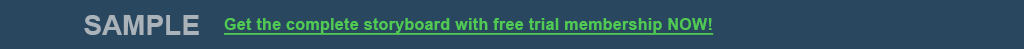 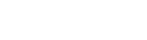 Vendor Landscape Methodology:Vendor/Product Selection & Information Gathering
Info-Tech works closely with its client base to solicit guidance in terms of understanding the vendors with whom clients wish to work and the products that they wish evaluated; this demand pool forms the basis of the vendor selection process for Vendor Landscapes. Balancing this demand, Info-Tech also relies upon the deep subject matter expertise and market awareness of its Senior, Lead, and Principle Research Analysts to ensure that appropriate solutions are included in the evaluation. As an aspect of that expertise and awareness, Info-Tech’s analysts may, at their discretion, determine the specific capabilities that are required of the products under evaluation, and include in the Vendor Landscape only those solutions that meet all specified requirements. 
Information on vendors and products is gathered in a number of ways via a number of channels.
Initially, a request package is submitted to vendors to solicit information on a broad range of topics. The request package includes:
A detailed survey.
A pricing scenario (see Vendor Landscape Methodology: Price Evaluation and Pricing Scenario, below).
A request for reference clients.
A request for a briefing and, where applicable, guided product demonstration.
These request packages are distributed approximately twelve weeks prior to the initiation of the actual research project to allow vendors ample time to consolidate the required information and schedule appropriate resources.
During the course of the research project, briefings and demonstrations are scheduled (generally for one hour each session, though more time is scheduled as required) to allow the analyst team to discuss the information provided in the survey, validate vendor claims, and gain direct exposure to the evaluated products. Additionally, an end-user survey is circulated to Info-Tech’s client base and vendor-supplied reference accounts are interviewed to solicit their feedback on their experiences with the evaluated solutions and with the vendors of those solutions.
These materials are supplemented by a thorough review of all product briefs, technical manuals, and publicly available marketing materials about the product, as well as about the vendor itself.
Refusal by a vendor to supply completed surveys or submit to participation in briefings and demonstrations does not eliminate a vendor from inclusion in the evaluation. Where analyst and client input has determined that a vendor belongs in a particular evaluation, it will be evaluated as best as possible based on publicly available materials only. As these materials are not as comprehensive as a survey, briefing, and demonstration, the possibility exists that the evaluation may not be as thorough or accurate. Since Info-Tech includes vendors regardless of vendor participation, it is always in the vendor’s best interest to participate fully.
All information is recorded and catalogued, as required, to facilitate scoring and for future reference.
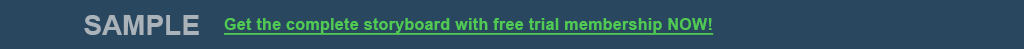 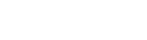 Info-Tech Research Group Helps IT Professionals To:
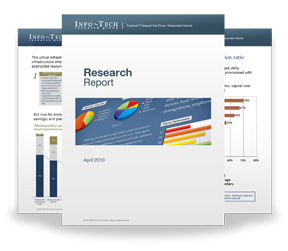 Quickly get up to speedwith new technologies
Make the right technologypurchasing decisions – fast
Deliver critical ITprojects, on time andwithin budget
Manage business expectations
Justify IT spending andprove the value of IT
Train IT staff and effectivelymanage an IT department
Sign up for free trial membership to get practical
solutions for your IT challenges
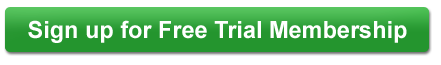 “Info-Tech helps me to be proactive instead of reactive –a cardinal rule in a stable and leading edge IT environment.
- ARCS Commercial Mortgage Co., LP
Toll Free: 1-888-670-8889
www.infotech.com
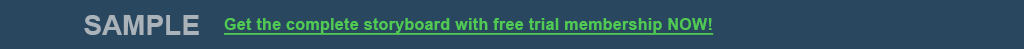 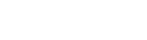